Find a cool path for Keya.
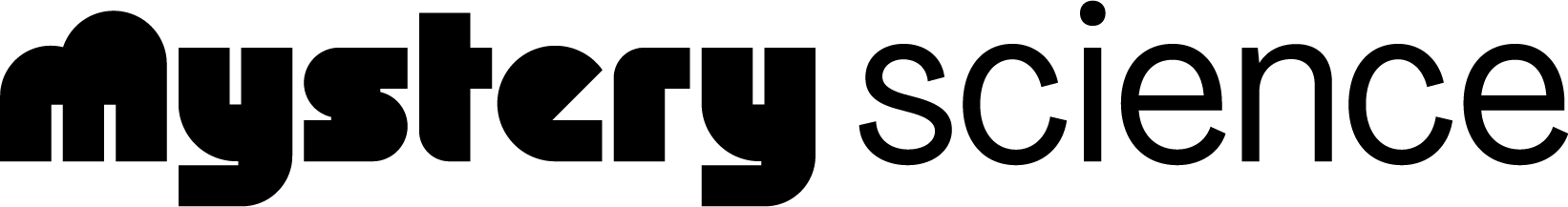 How could you walk barefoot across hot pavement without burning your feet?
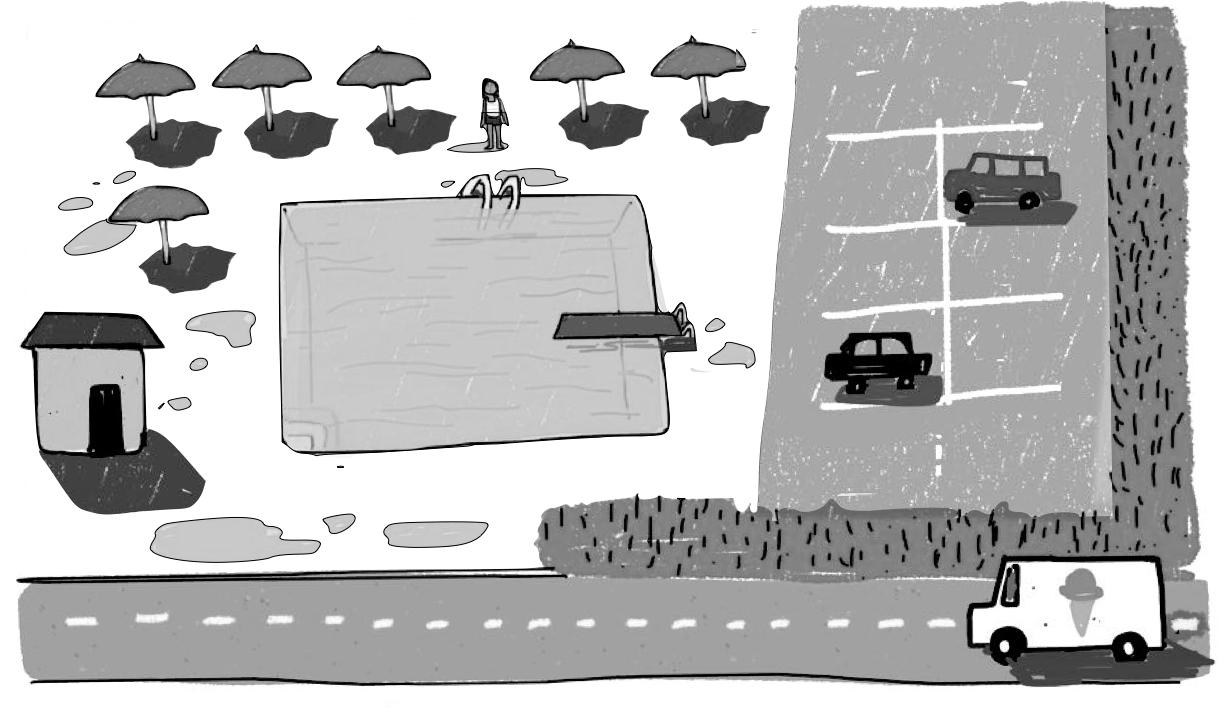